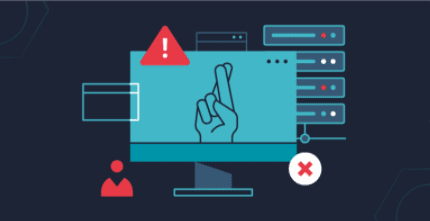 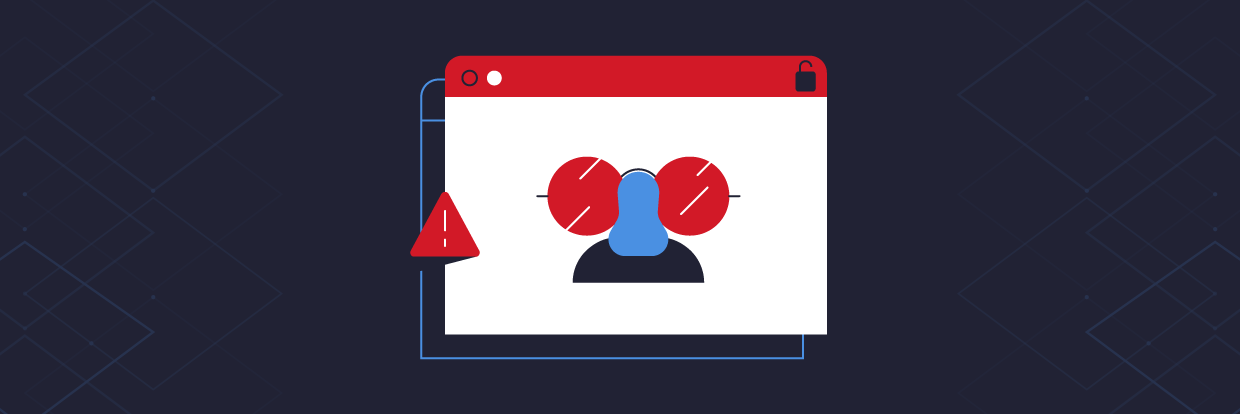 DNS Spoofing
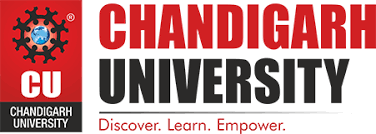 TEAM
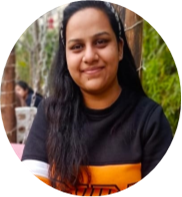 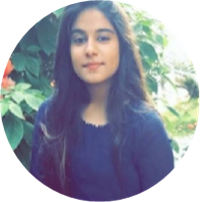 Diksha Gupta
(Team Lead)
Rishabh Bundela
(Member)
Avneet Bhatia
(Member)
Pre-final year students pursuing bachelor of engineering in computer science branch from Chandigarh University.
CONTENTS
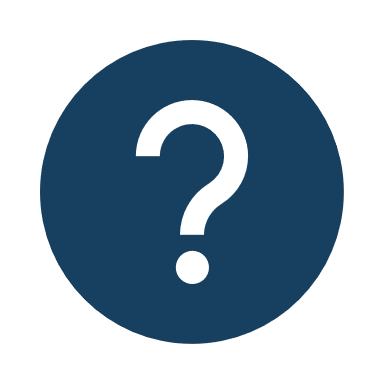 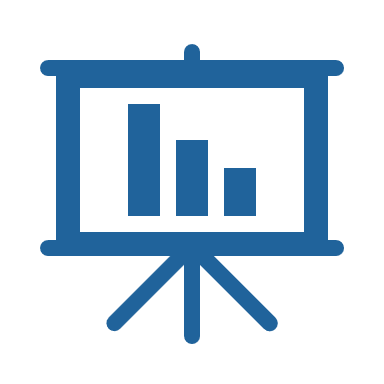 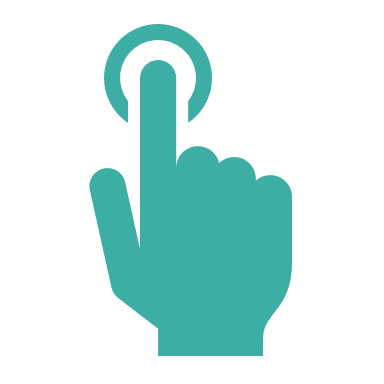 2020
Solution
Reason for Choosing
Problem Description
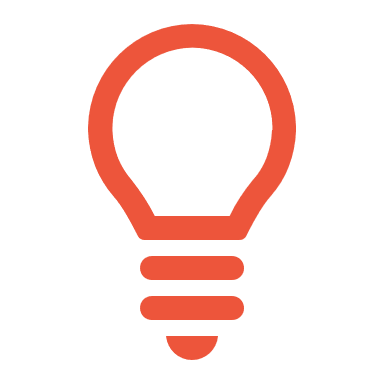 Lorem ipsum dolor sit amet, consectetuer adipiscing elit. Maecenas porttitor congue massa.
What is DNS spoofing?
DNS Spoofing is a type of computer attack wherein a user is forced to navigate to a fake website disguised to look like a real one, with the intention of diverting traffic or stealing credentials of the users.
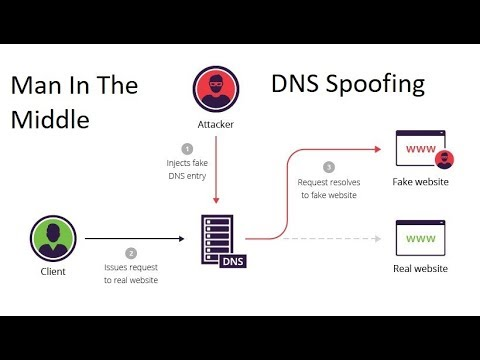 DNS spoofing example
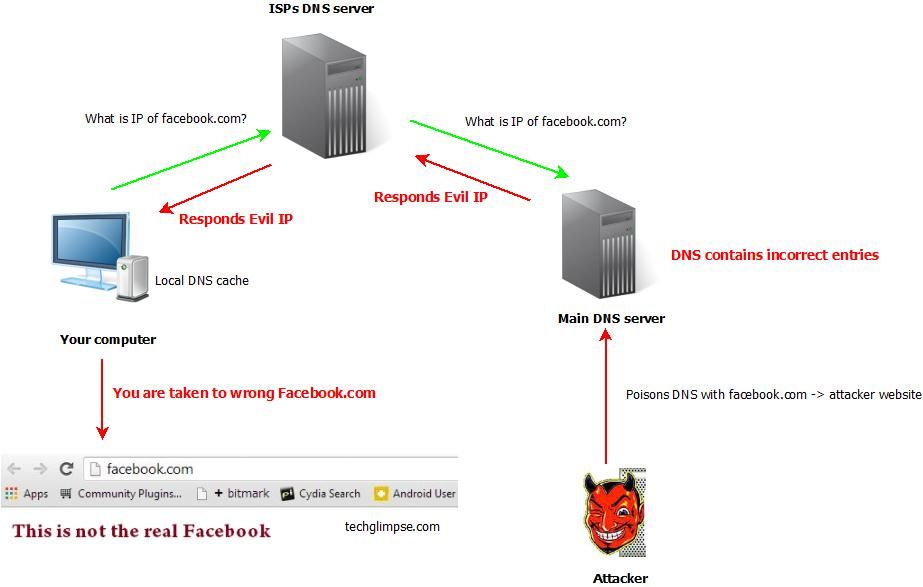 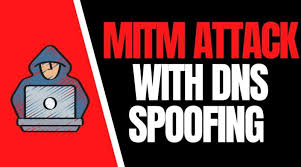 Why Dns spoofing?
To secure user data
As most easy way to breach data is using DNS cache poisoning.
Become important in the upcoming years due to upcoming cyber war.
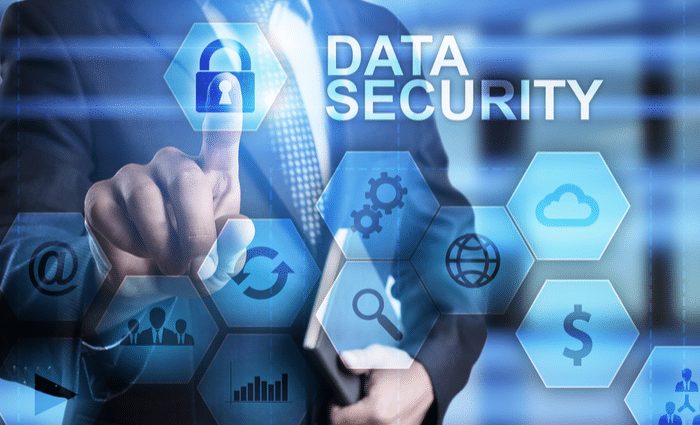 [Speaker Notes: To secure use data
As most easy way to breach data is using DNS Cache Poisoning
Become important in the upcoming years due to upcoming cyber war.]
Previous Attacks
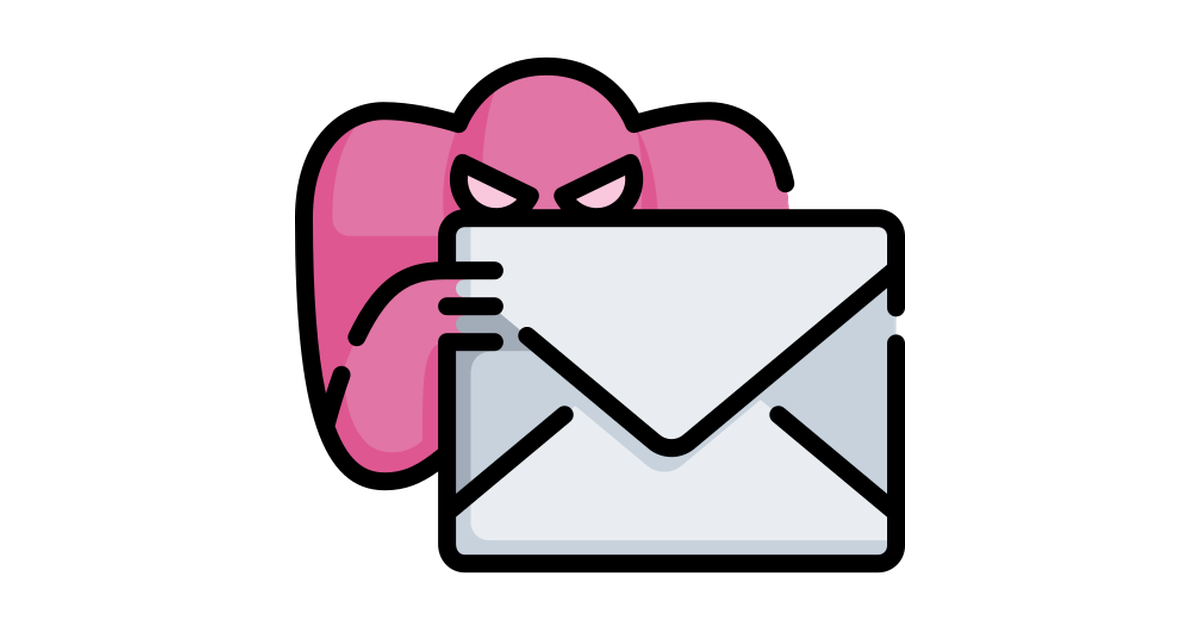 THE solution
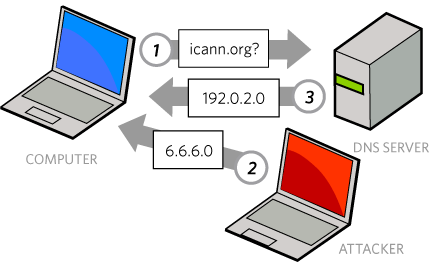 Flowchart
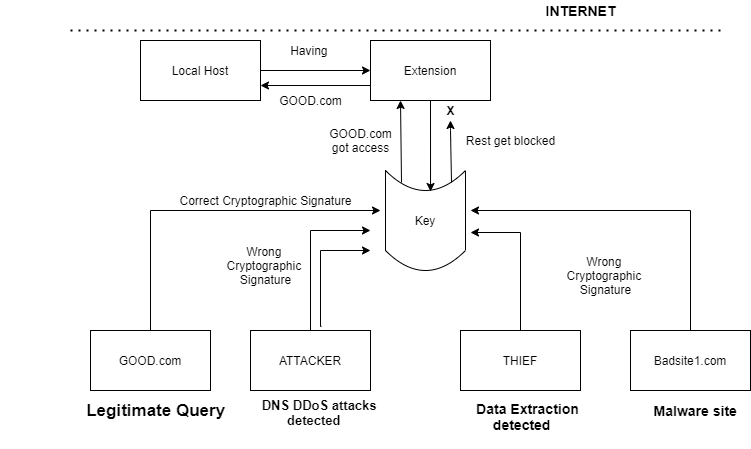 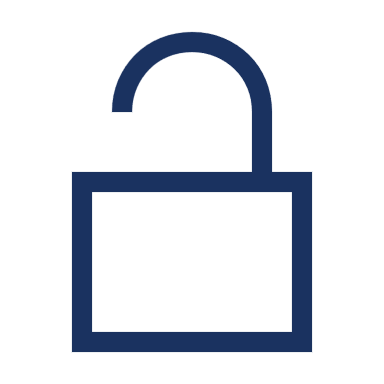 What is key?
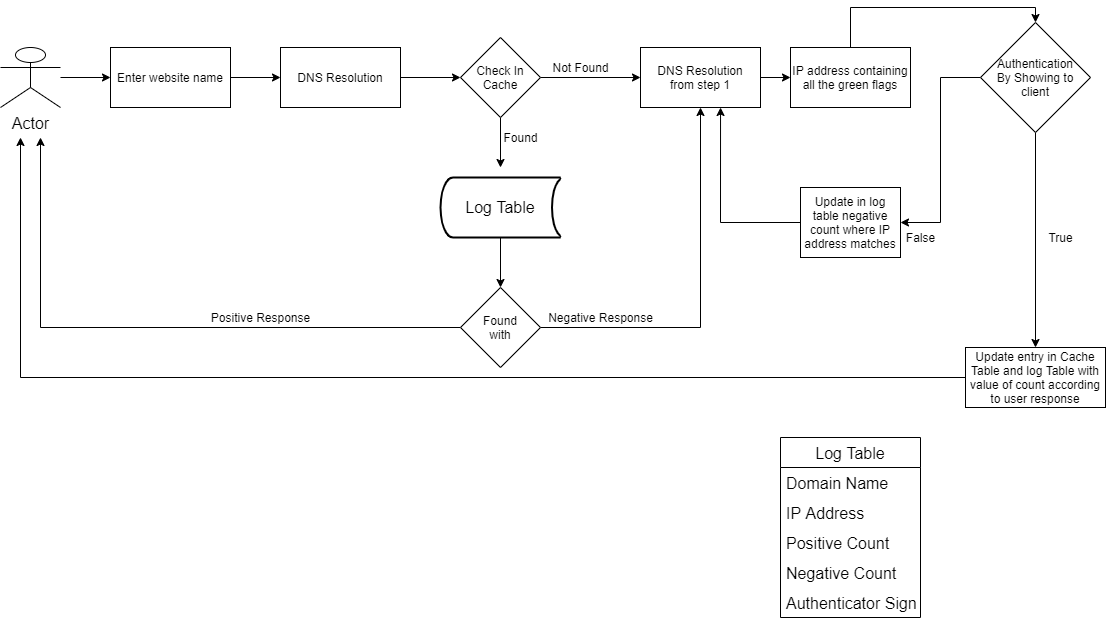 References
GCIH Practical Assignment version 2.1 “DNS Spoofing Attack” Support of the Cyber Defense Initiative by Amal Al. Hajari
         Available at:  https://www.giac.org/paper/gcih/364/dns-spoofing-attack/103863
Review Paper on prevention of DNS spoofing by Roopam, Bandana Sharma
         Available at: https://www.ijemr.net/DOC/PreventationOfDNSSpoofng(164-170)b532c722-1c88-4d9c-9857-3647dae8f688.pdf
A comprehensive analysis of spoofing by P. Ramesh Babu, D. Lalita Bhaskar, CH. Satyanarayan
         Available at: https://www.researchgate.net/publication/49597043_A_Comprehensive_Analysis_of_Spoofing
How to prevent DNS poisoning and spoofing by Jeff Thompson.
         Available at: https://cybersecurity.att.com/blogs/security-essentials/dns-poisoning
Blog post on What is DNS Cache Poisoning and DNS Spoofing? 
         Available at: https://www.kaspersky.co.in/resource-center/definitions/dns
Blog Post on how to prevent DNS poisoning
          Available at: https://www.n-able.com/blog/what-is-dns-poisoning
https://www.cloudflare.com/dns/dnssec/how-dnssec-works/

8.        Blog Post on What is DNS Poisoning and How to Prevent it.
      Available at: https://bluecatnetworks.com/blog/what-is-dns-poisoning-how-to-prevent-it/
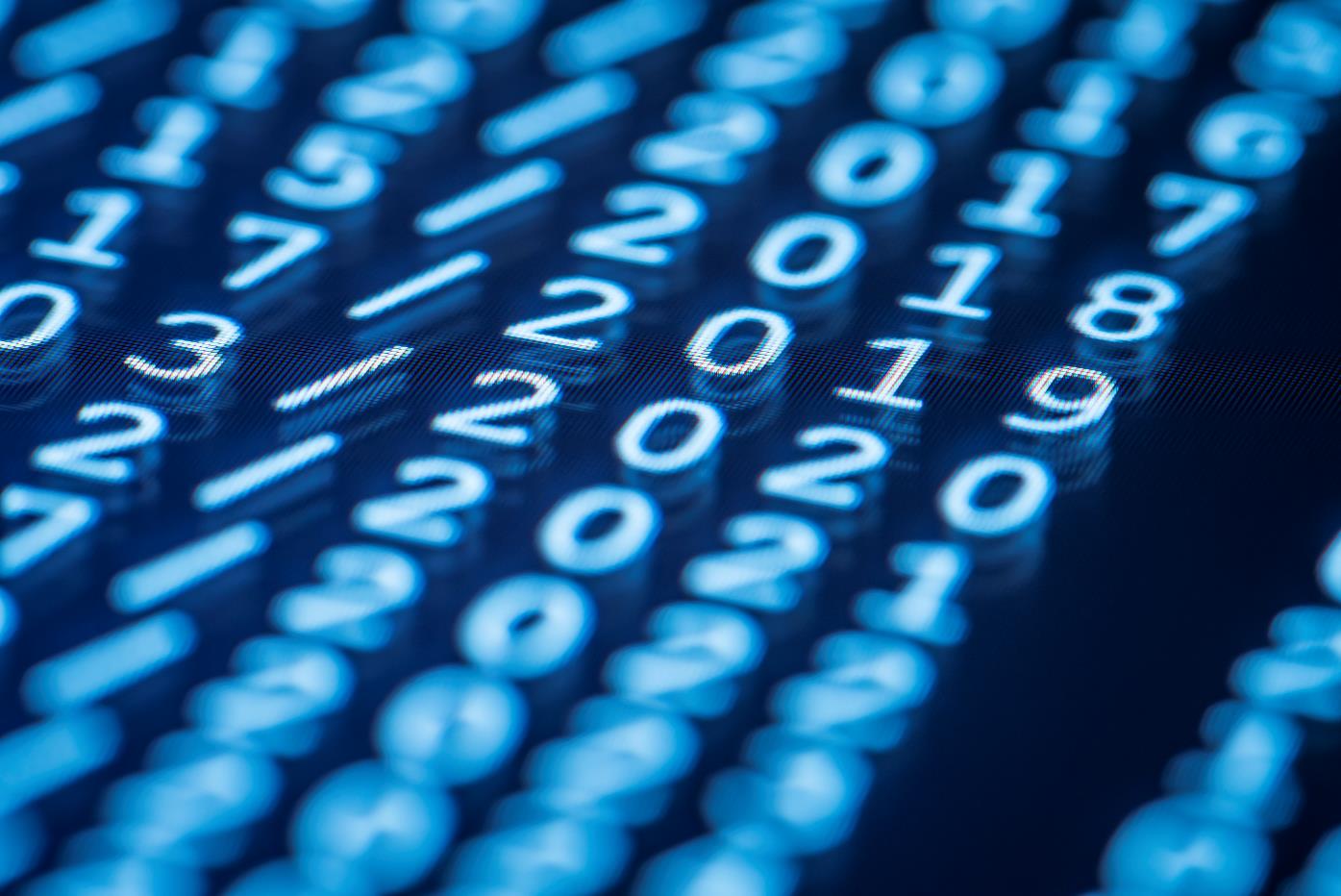 Thank You
19bcs1557@gmail.com
19bcs1146@gmail.com
19bcs1347@gmail.com
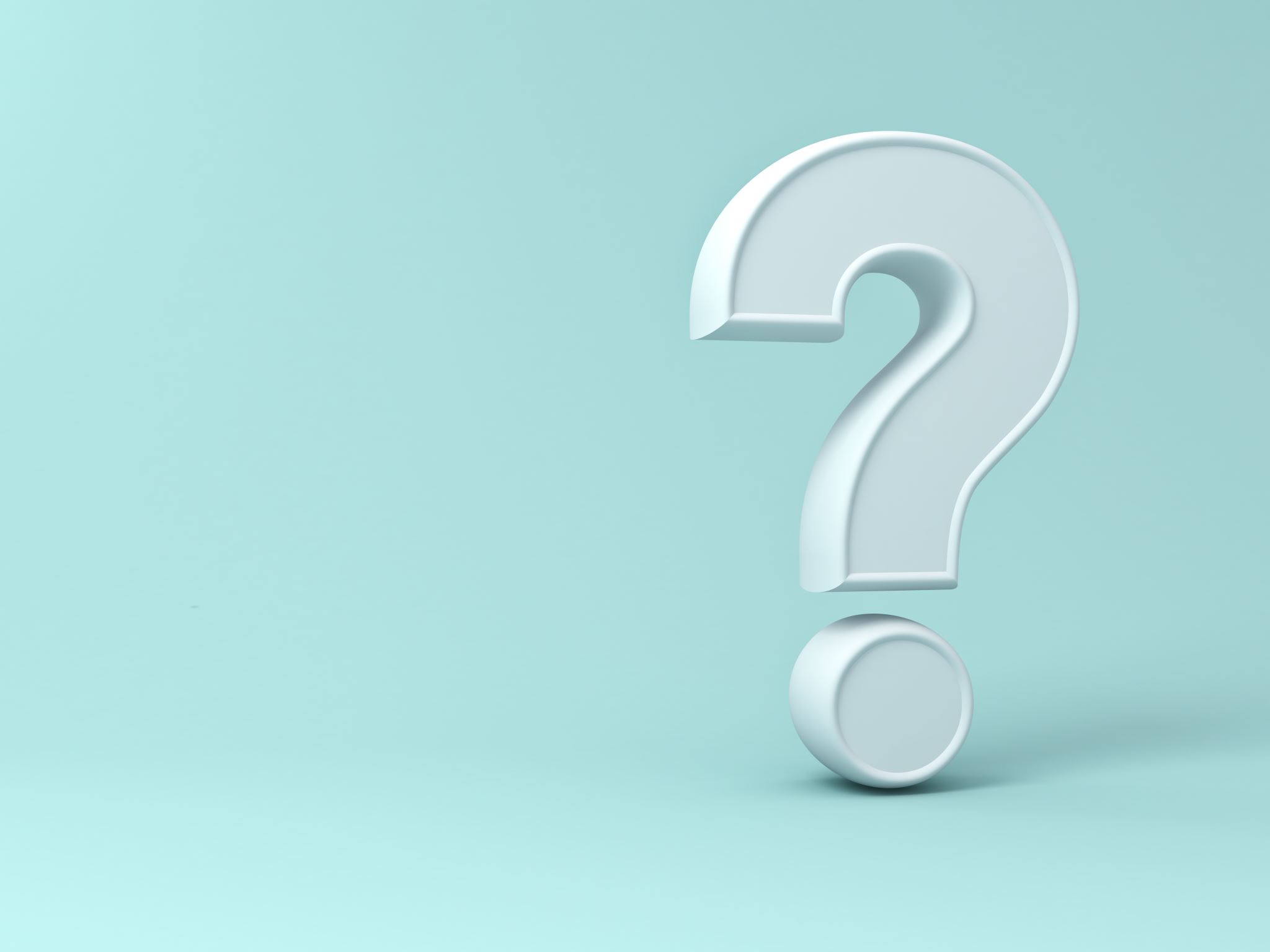 Questions?